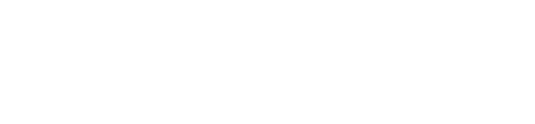 26 октября 2024 года
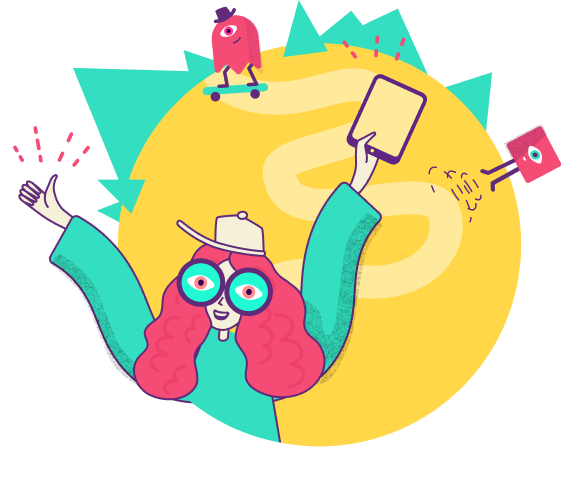 Всероссийский День профориентации в ИТ
от Международной школы программирования и информатики “Алгоритмика”
Самое полезное новогоднее приключение для детей 9–14 лет
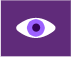 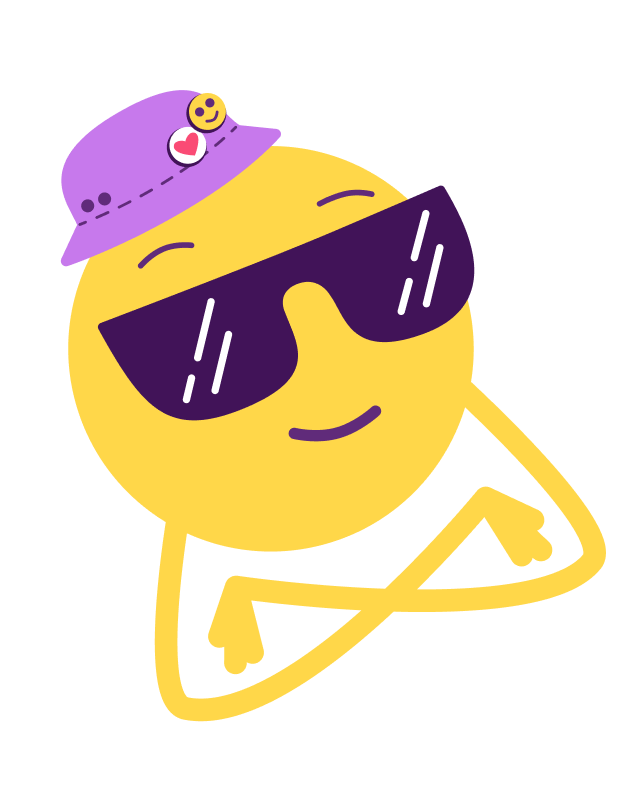 О мероприятии
В условиях стремительного роста цифровой экономики подготовка молодых специалистов в области ИТ является ключевым фактором для поддержания конкурентоспособности страны
Просветительские мероприятия по профориентации играют ключевую роль в самоопределении детей, помогая понять возможности и перспективы в области информационных технологий, а также развить навыки, необходимые для успешной карьеры в будущем.
26 октября 2024 года "Алгоритмика" запускает всероссийскую профориентационную инициативу для школьников 5-11 классов.
Участие для всех школьников бесплатное и будет доступно как в онлайн формате, так и очно на площадках региональных вузов.
При поддержке:
Знакомство с профессиями в сфере ИТ 
Возможность попробовать себя в программировании и ИТ через увлекательные мастер-классы и практические занятия
Очное погружение в студенческую атмосферу и знакомство с программами профильных вузов 
Лекции и мастер-классы от ведущих представителей сферы ИТ
Мотивация и вдохновение через истории успеха лидеров индустрии
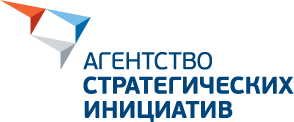 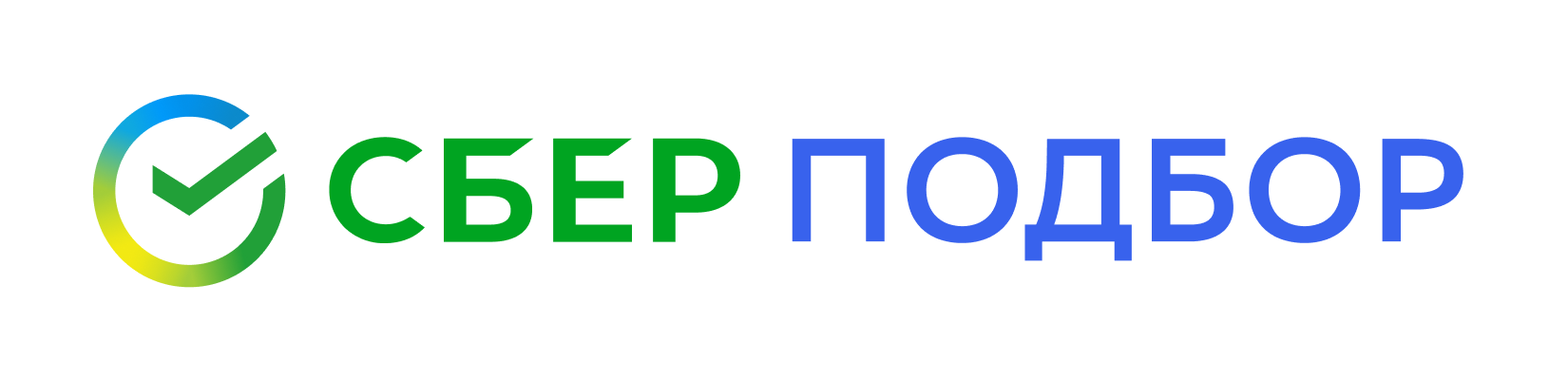 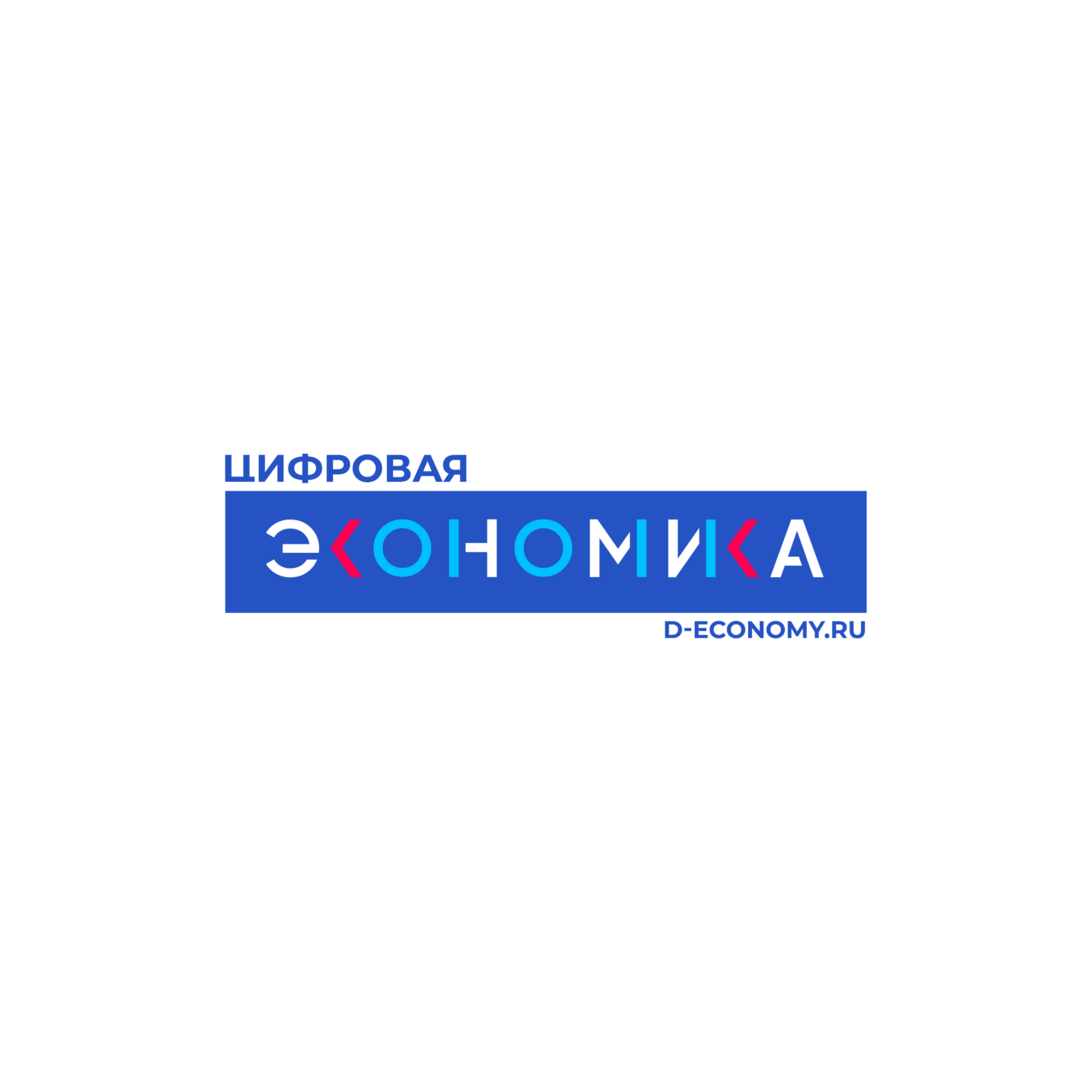 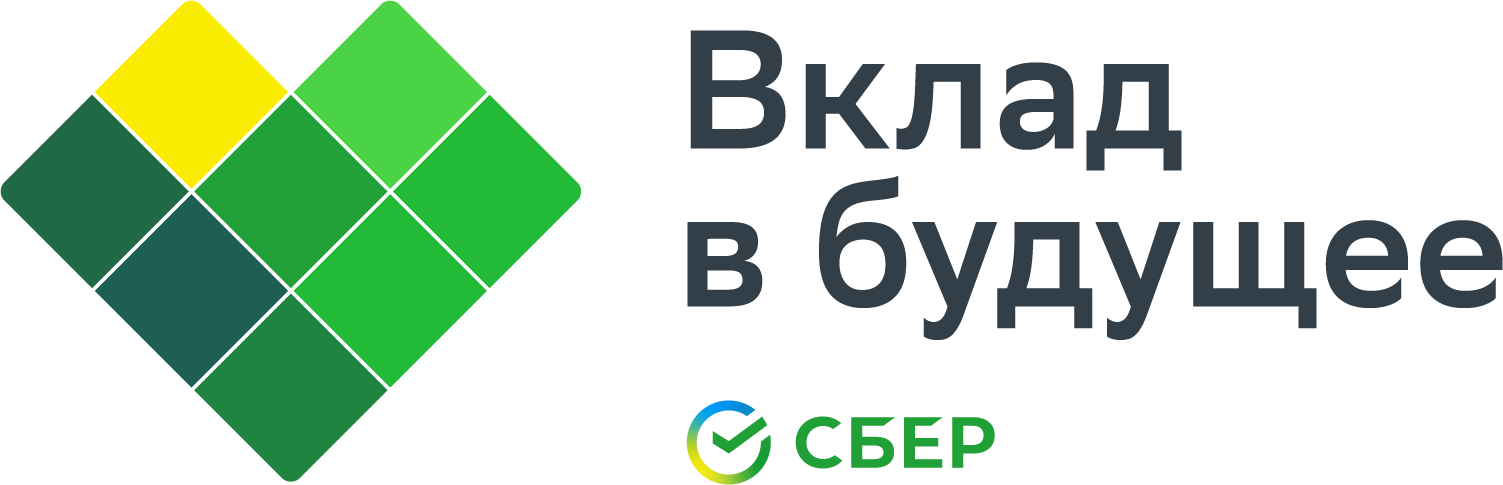 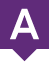 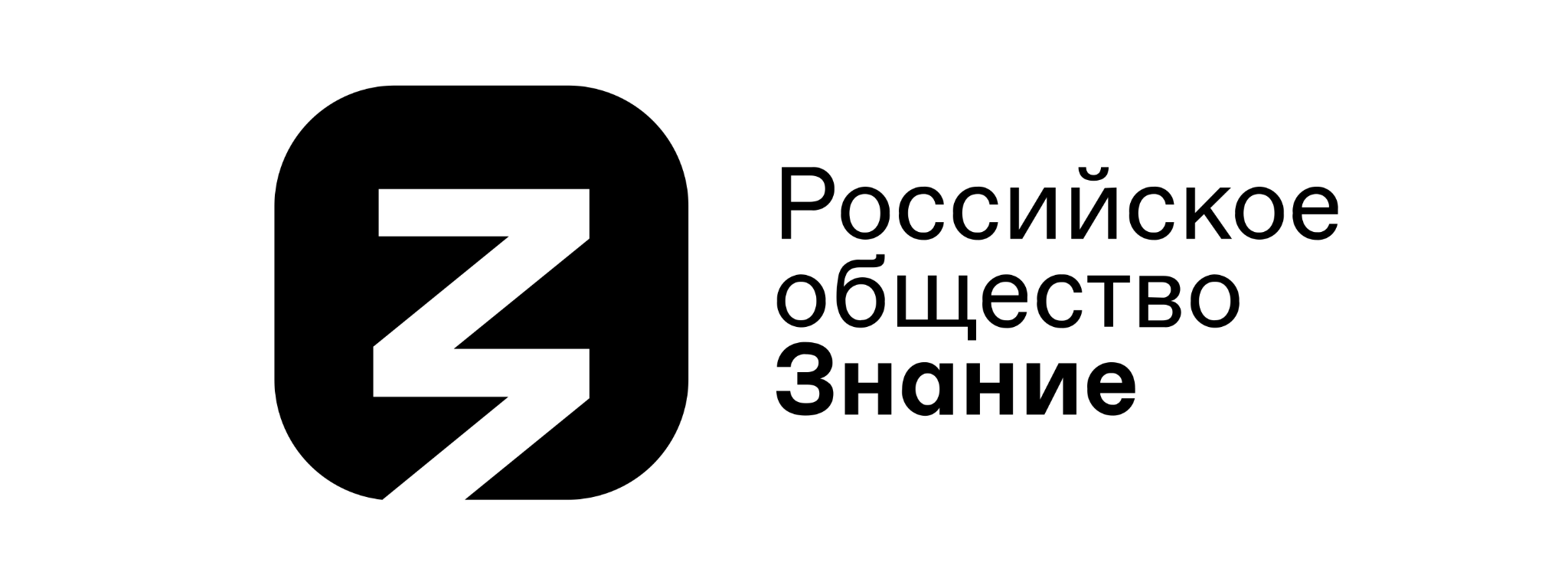 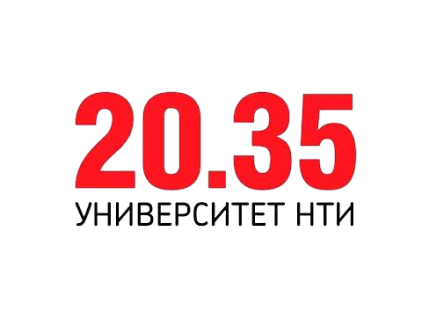 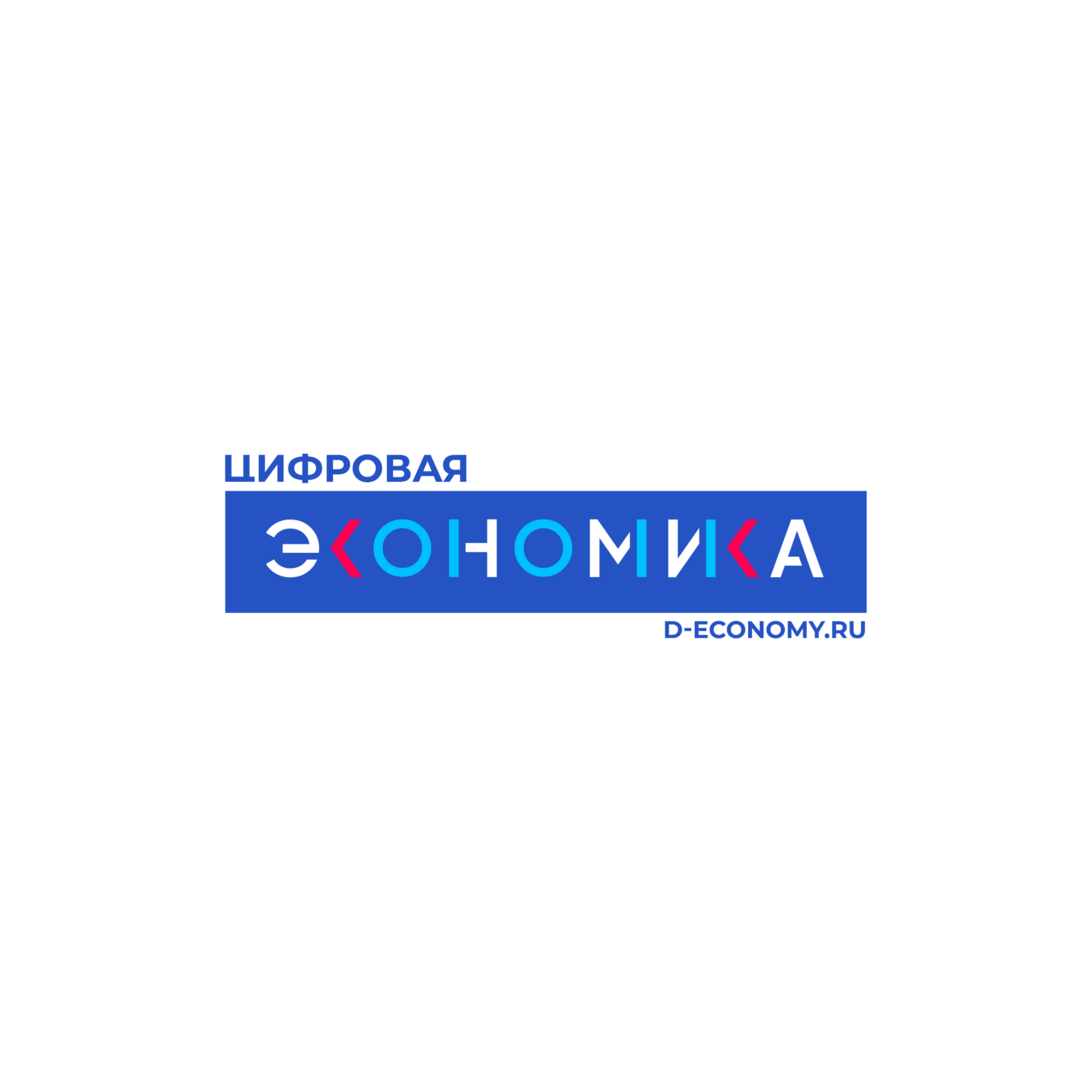 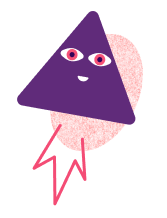 Участники и форматы
К участию приглашаются школьники 5-11 классов, проявляющие интерес к информационным технологиям, а также учащиеся профильных классов, участники акселераторов, хакатонов и олимпиад
Профориентация по самым актуальным направлениям
Форматы участия
Очно на базе площадок вузов-партнеров в регионах 
Онлайн-трансляции
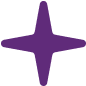 Программирование
Робототехника
Искусственный интеллект
Дизайн в ИТ
Технологическое предпринимательство
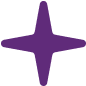 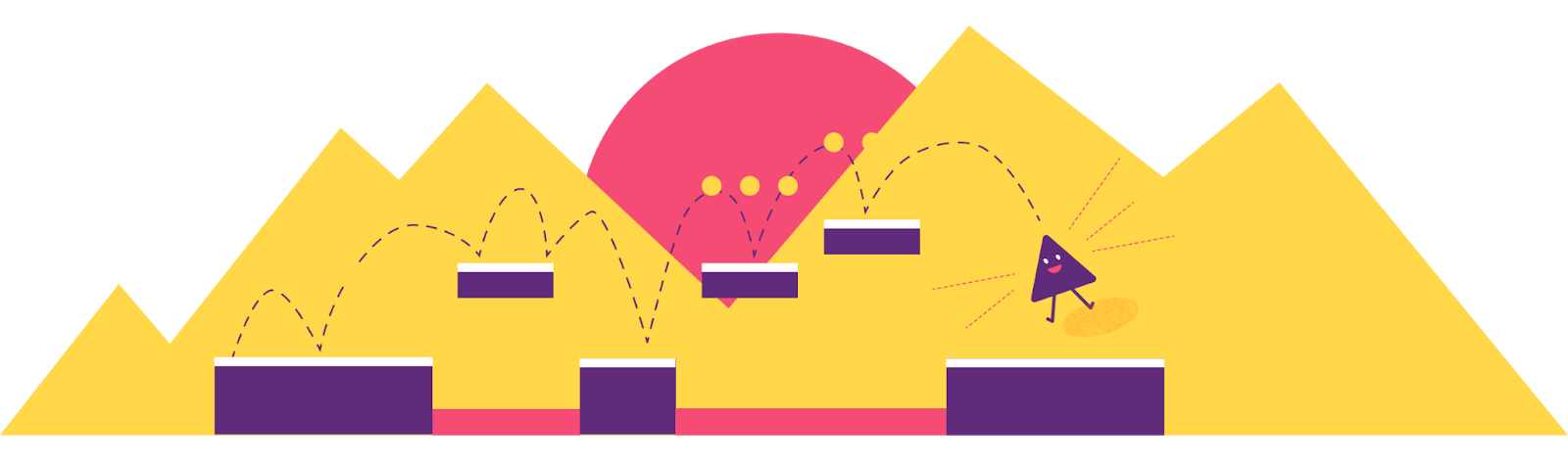 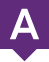 онлайн
Просветительский онлайн-марафон о профессиях
21 октября«Магистр кода»
Участники познакомятся с программированием через практические задания на платформе и видео о профессии, а также получат полезные материалы и советы для начинающих.
23 октября«Лаборатория дизайна»
Этот день откроет перед школьниками мир креативного дизайна. Видеоролики продемонстрируют основные принципы и техники, а задания на платформе позволят применить полученные знания на практике.
24 октября«Эволюция AI»
День посвящен изучению искусственного интеллекта. Практические задания и мастер-классы помогут участникам понять работу AI.
22 октября«Роботы vs дроны»
День предложит детям захватывающие видеоматериалы о последних достиженияхв этих областях. Участники смогут решать практические задания по 3D-моделированию и узнавать о применении роботов и дронов в различных сферах.
25 октября«Бизнес инновации»
Участники узнают, как инновации трансформируют современный бизнес, а благодаря заданиям на платформе смогут попробовать себя в роли начинающего технологического предпринимателя.
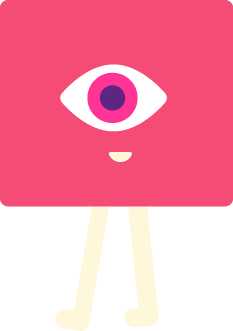 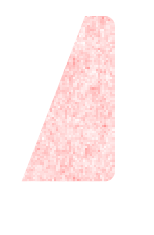 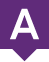 Всероссийский День профориентации в ИТ
26 октября, суббота
Онлайн (в формате трансляций)
Участники будут смотреть лекции и мастер-классы от ведущих представителей индустрии по трекам “Программирование”, “Робототехника”, “Дизайн в ИТ”, “Технологическое предпринимательство” и “Нейросети”. Они смогут вдохновиться историями успеха и решать практические задания на платформе, применяя полученные знания на практике.
Очно на площадке вузов
Для тех, кто выберет офлайн формат на базе партнерского вуза, будут организованы тематические лекции и мастер-классы от преподавателей. Участники также смогут решать практические задания на платформе в присутствии педагога “Алгоритмика”. Очный формат участия позволит погрузиться в студенческую атмосферу и познакомиться с вузом, а дополнительные активности от университета сделают день ещё более насыщенным.
Оффлайн на базе Точек кипения
Участники смогут смотреть трансляции от ведущих экспертов в области программирования, робототехники, дизайна и других современных направлений. В течение дня дети будут решать практические задания и кейсы под руководством педагога школы “Алгоритмика”, который обеспечит поддержку и помощь в освоении новых навыков. Атмосфера "Точки кипения" создаст уникальную возможность для погружения в мир инноваций и технологий.
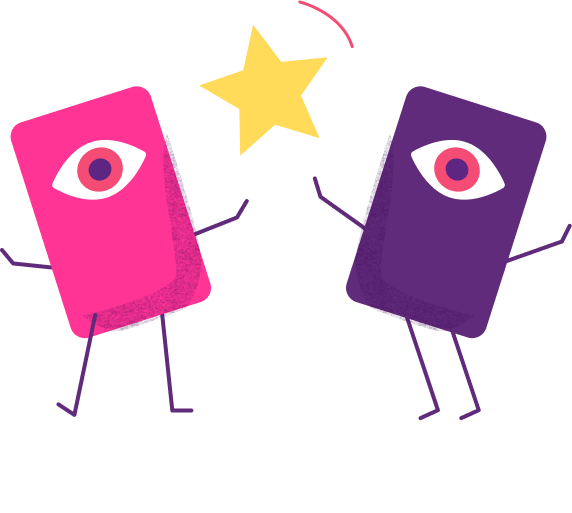 ИЛИ
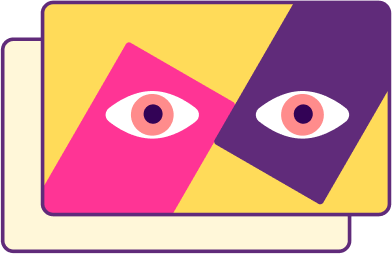 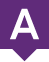 Вузы
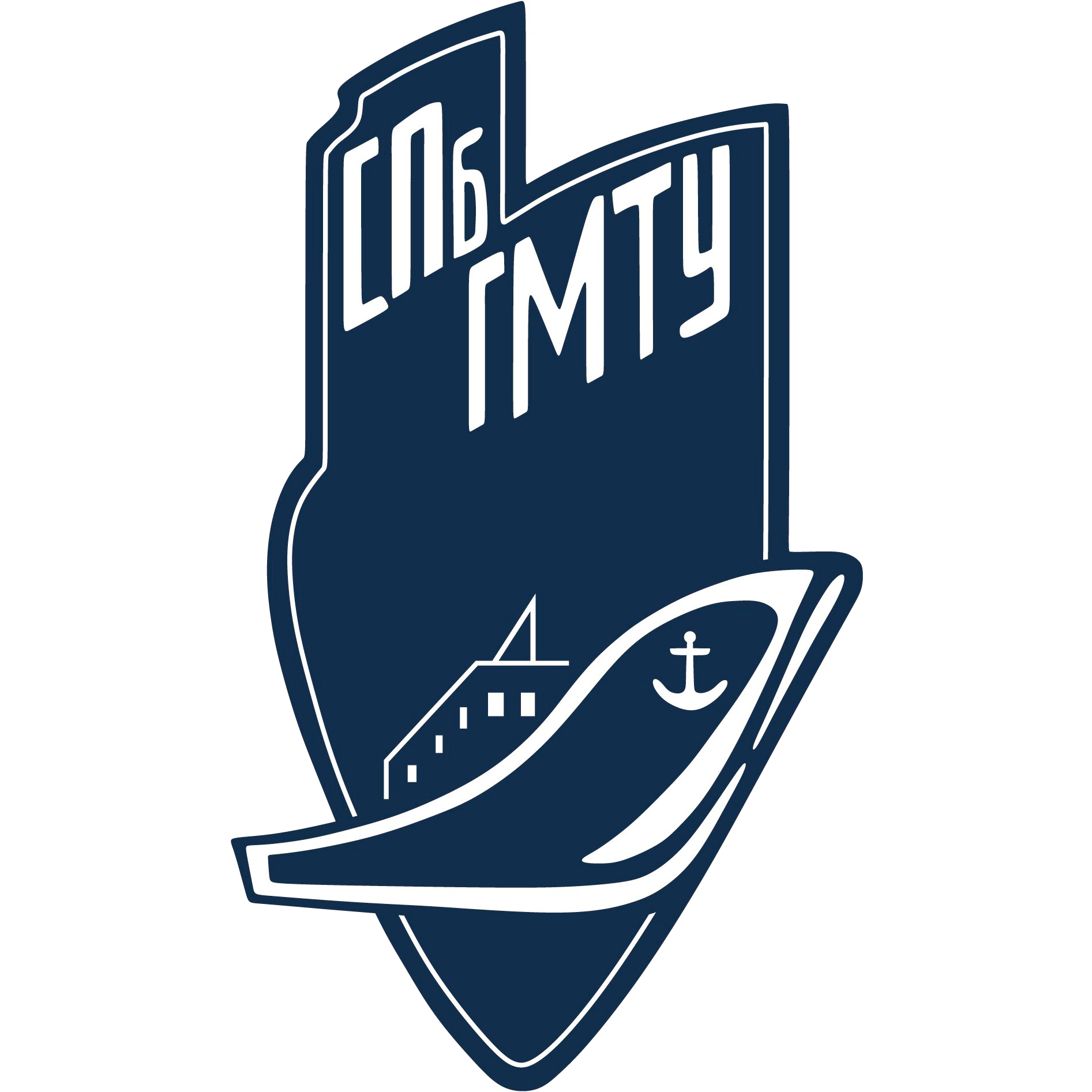 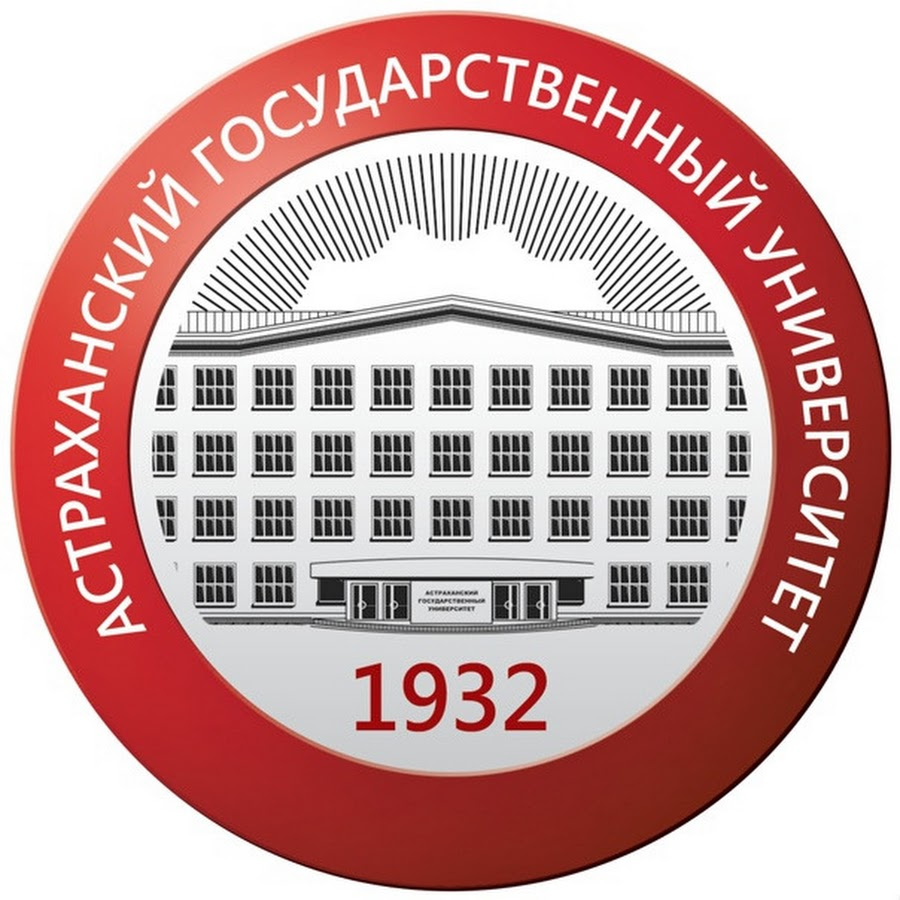 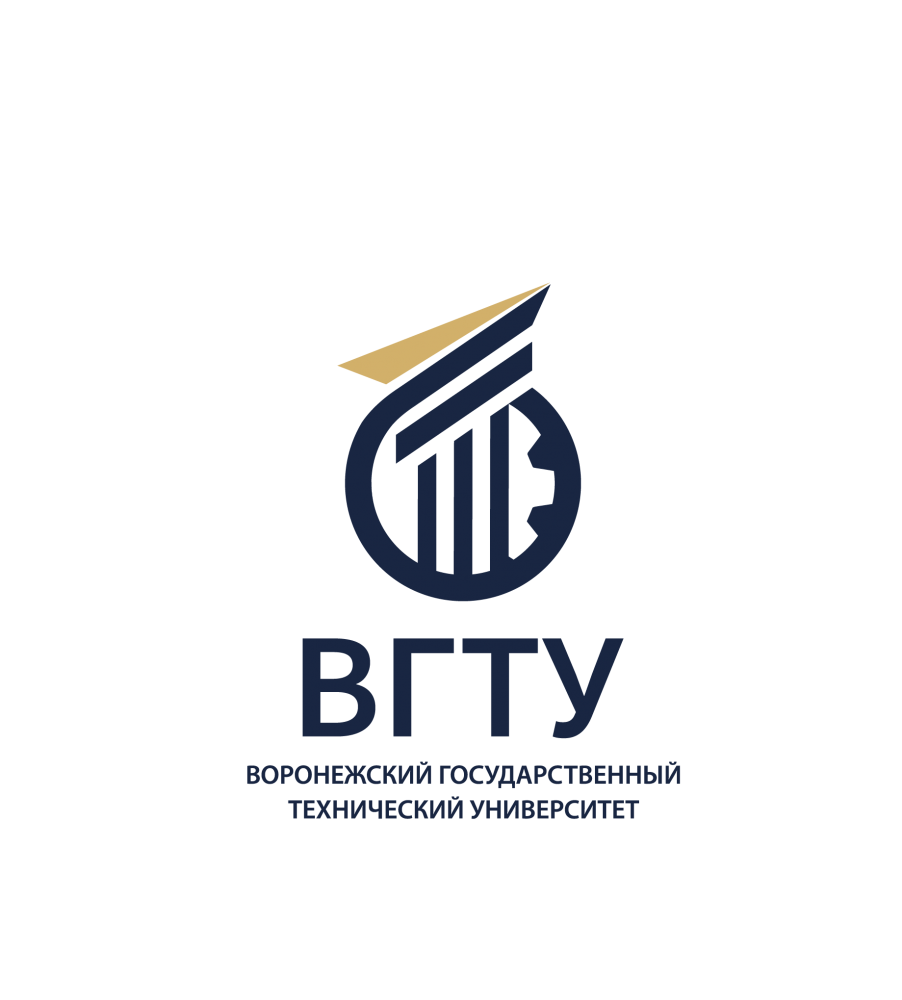 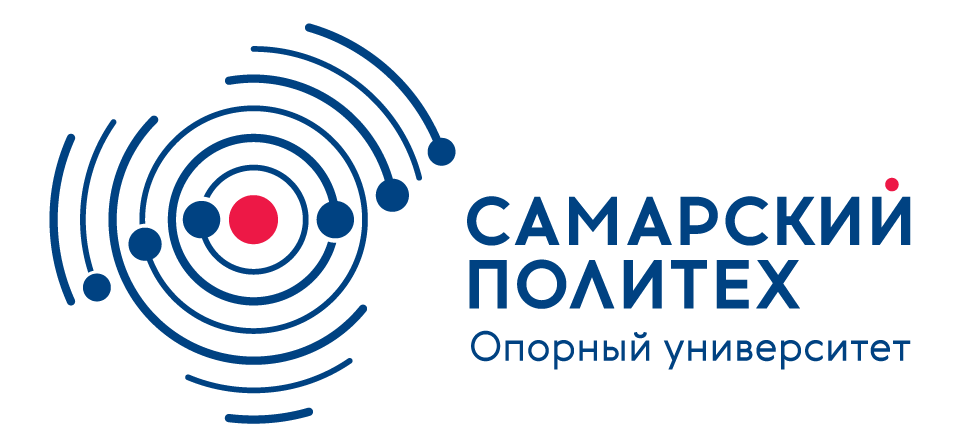 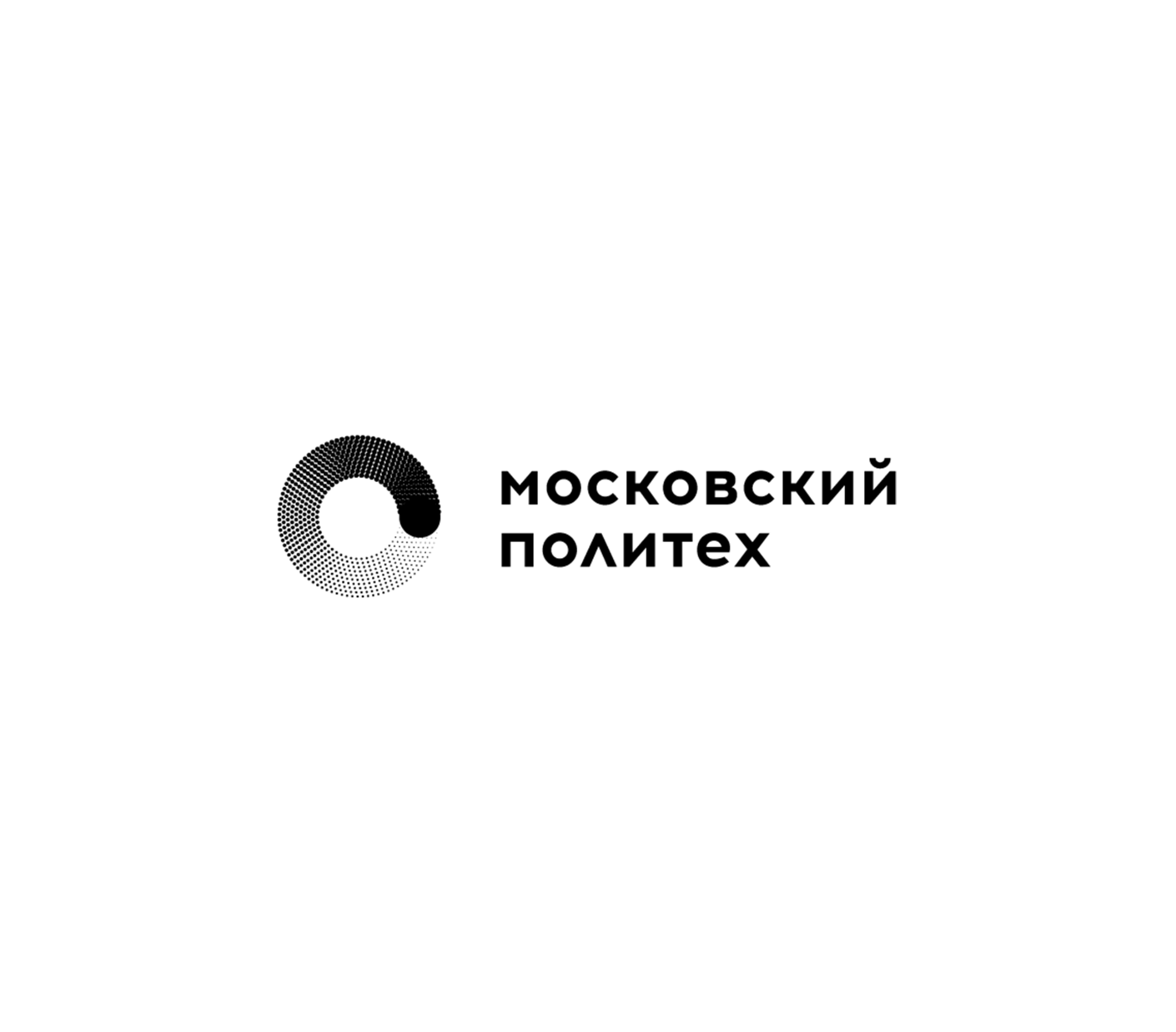 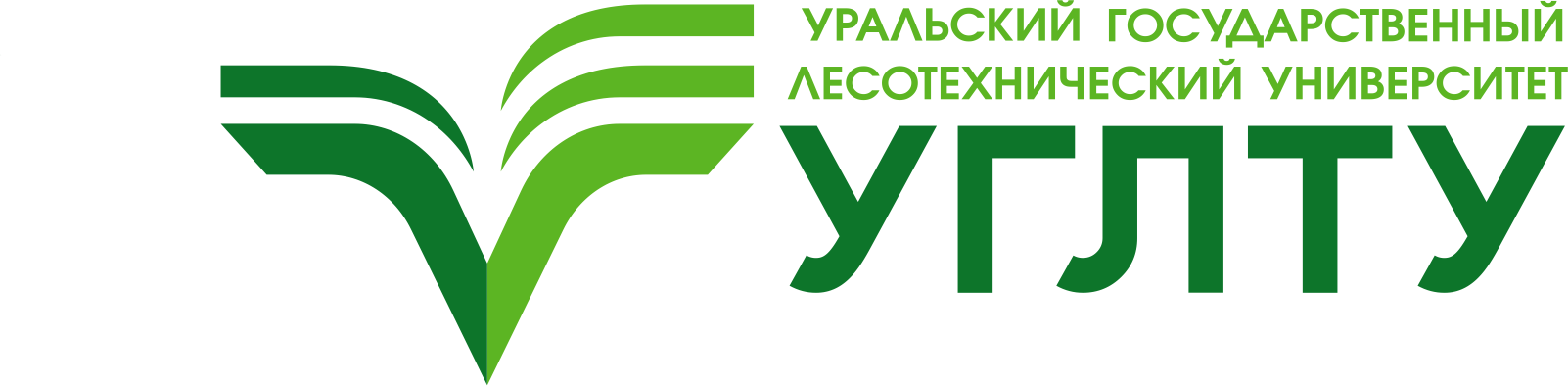 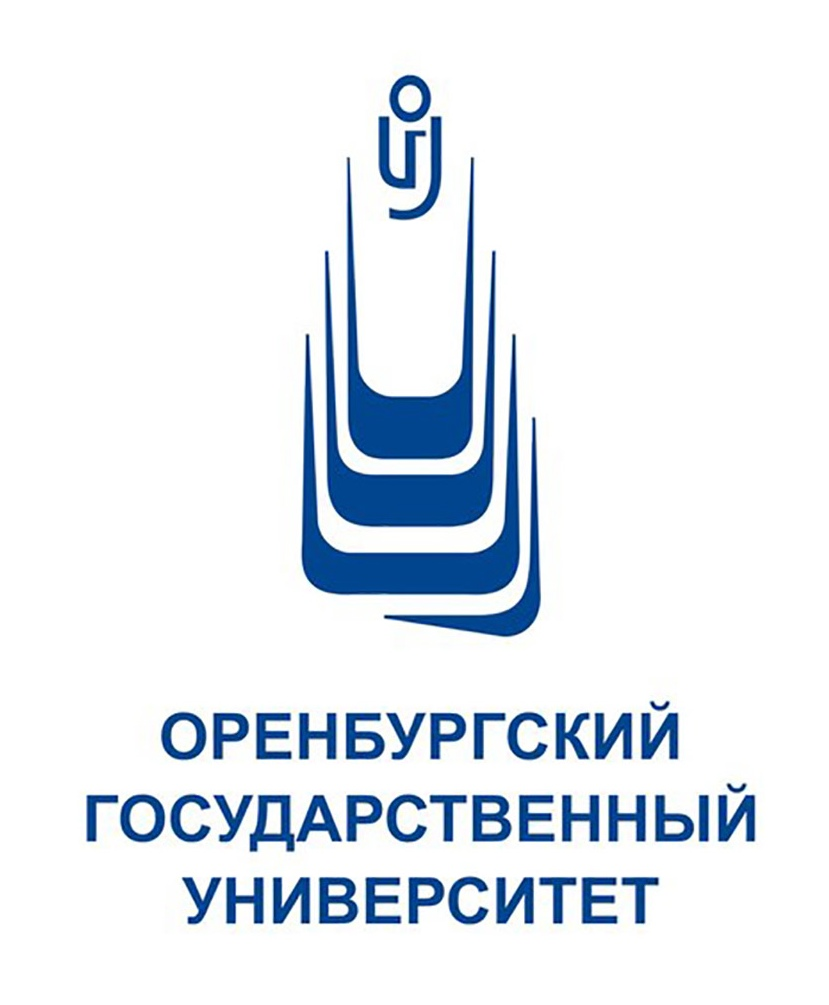 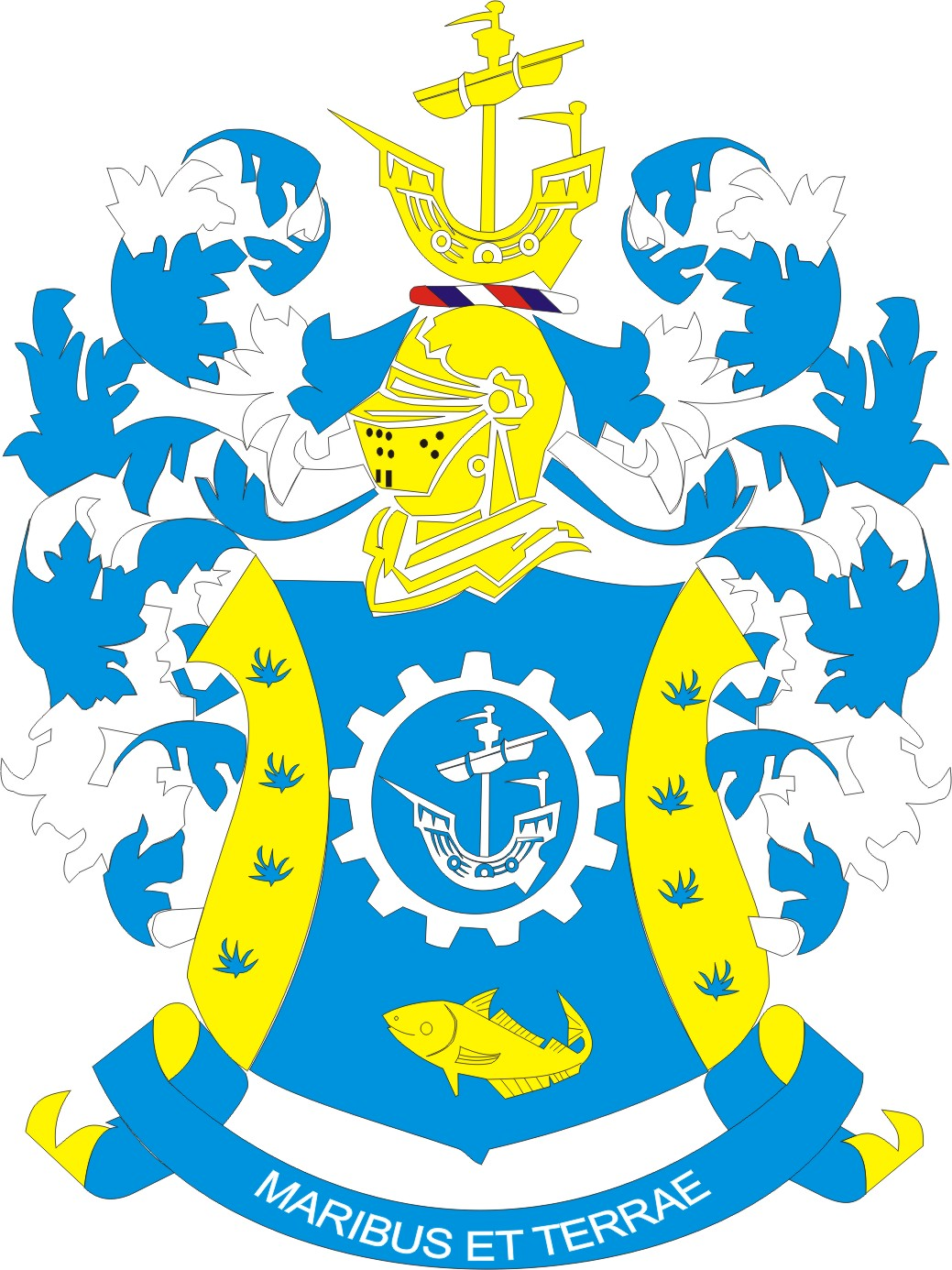 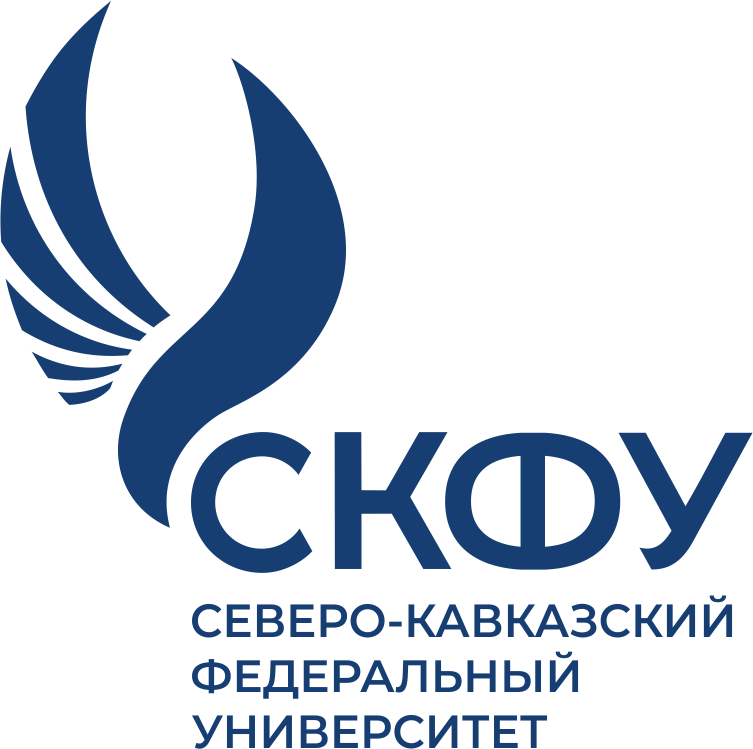 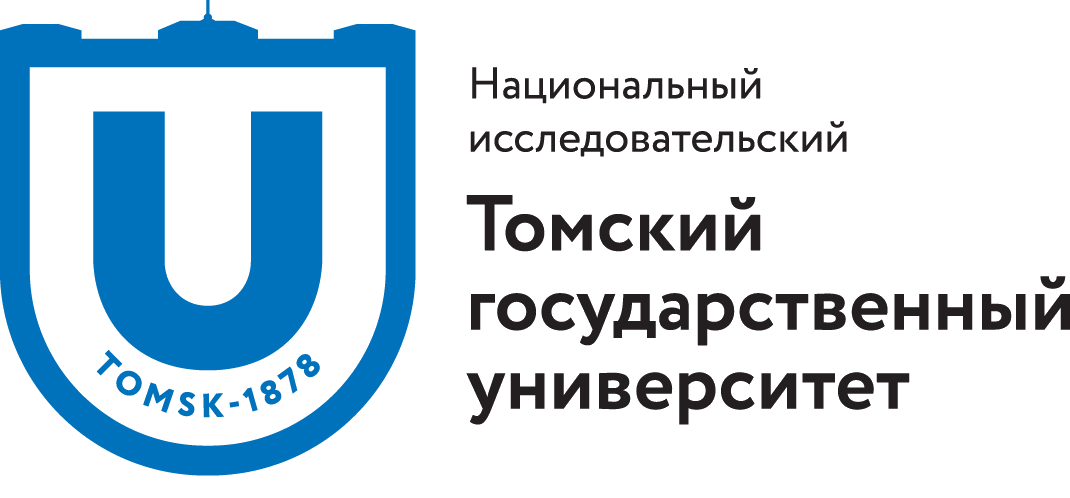 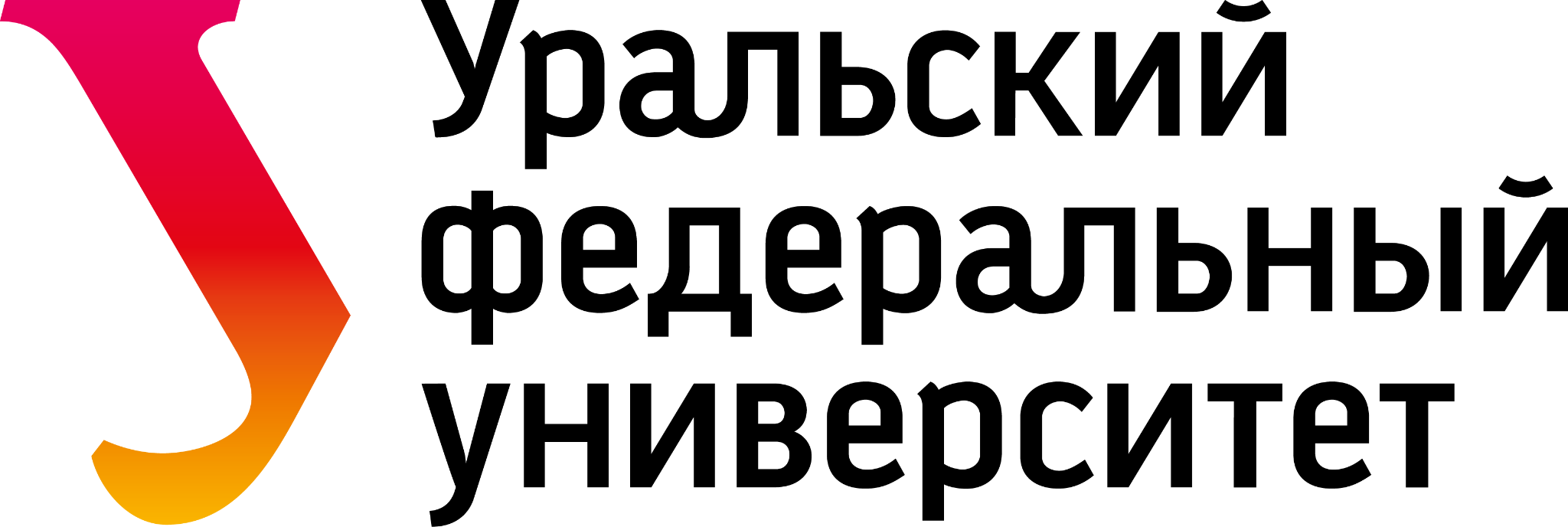 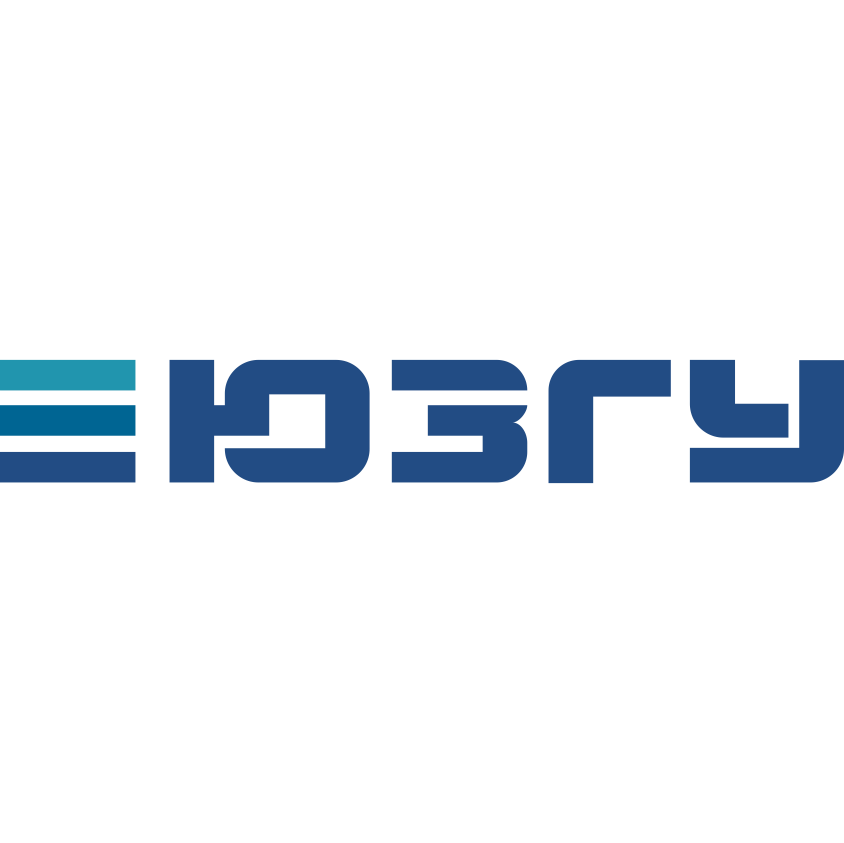 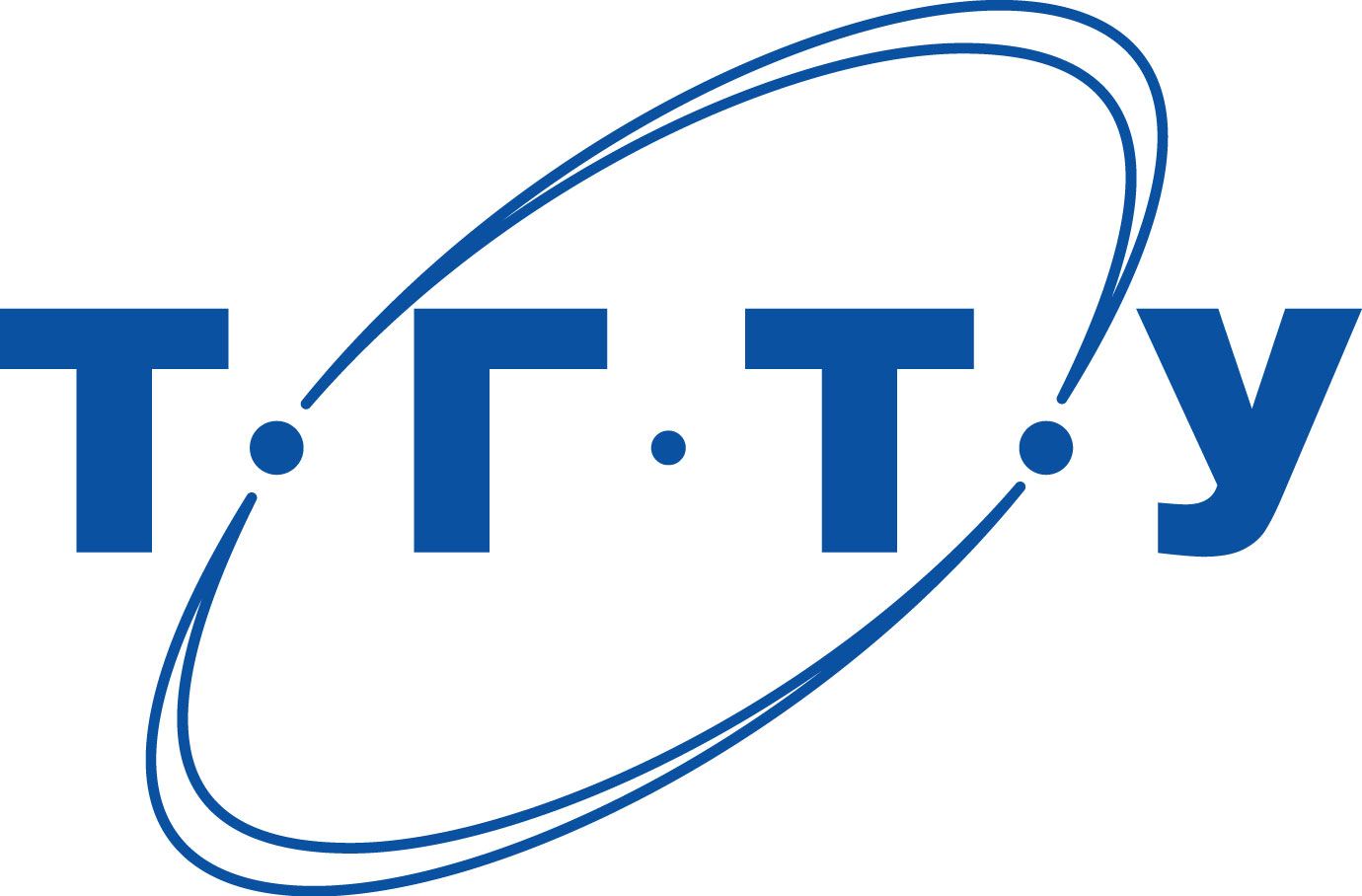 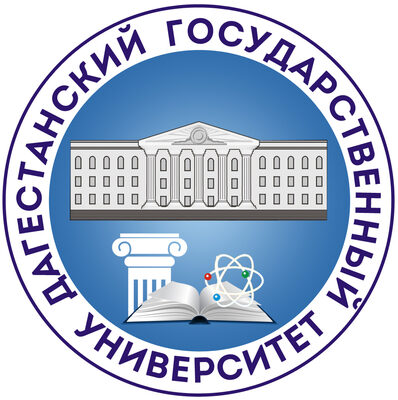 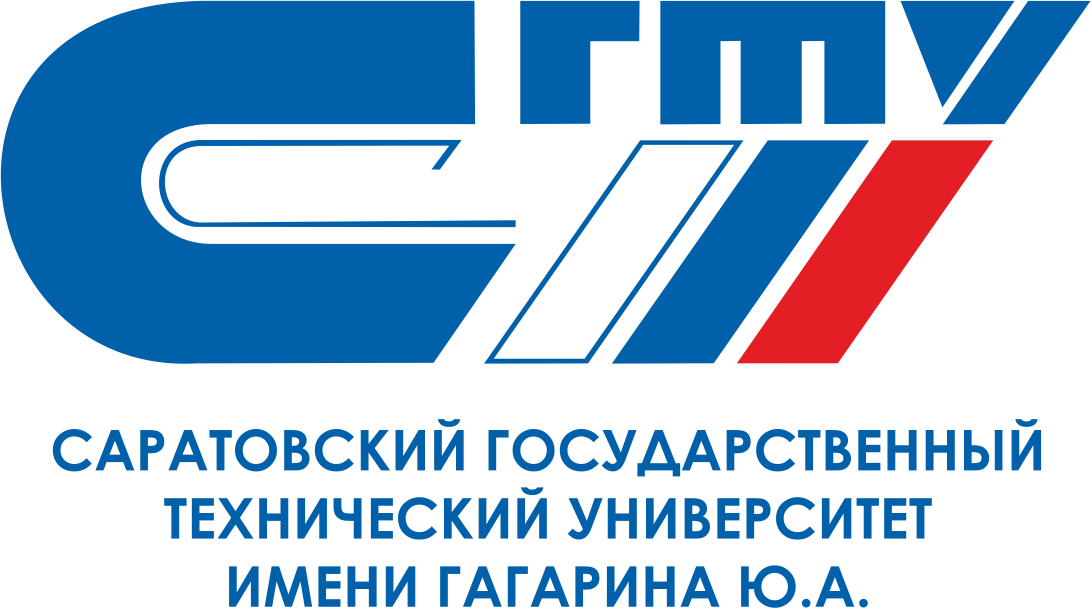 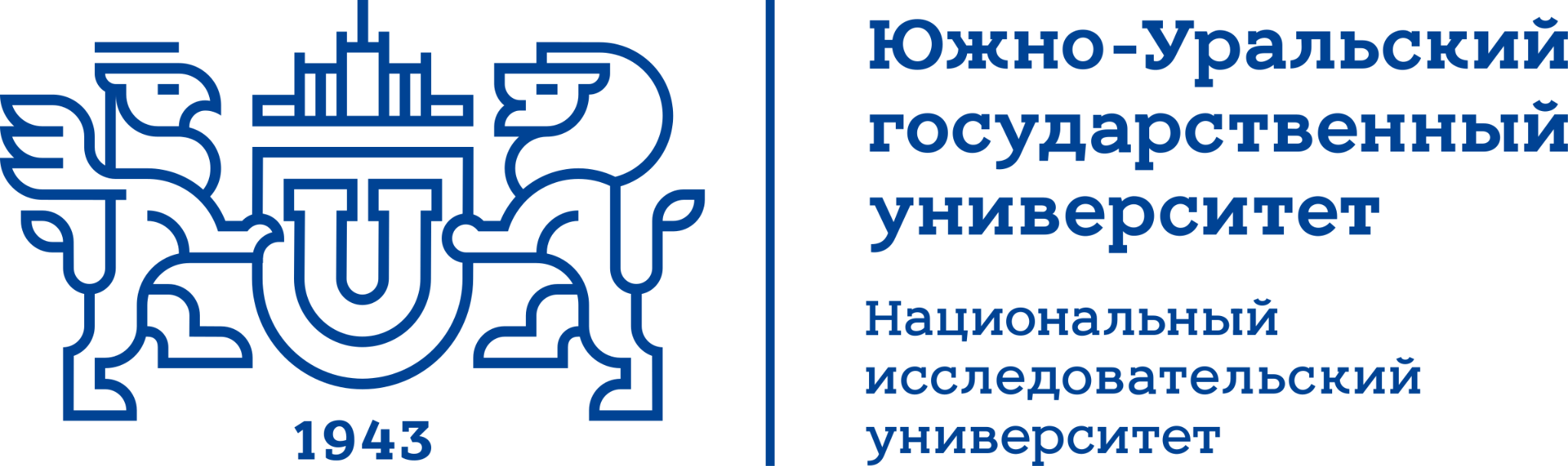 * Список вузов пополняется
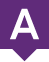 Партнеры
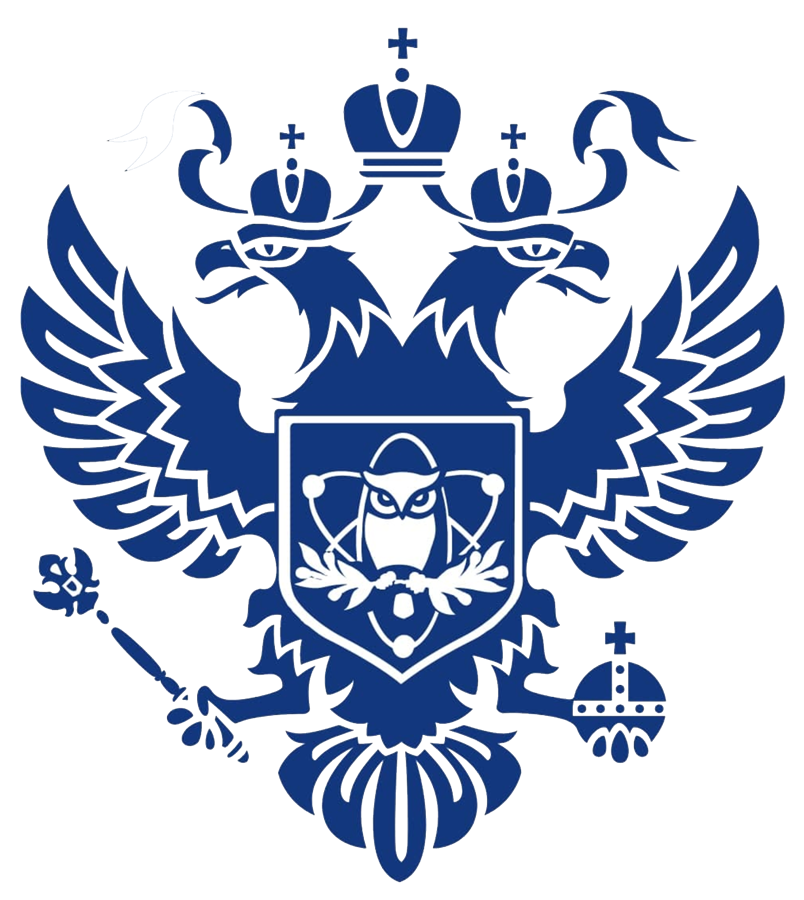 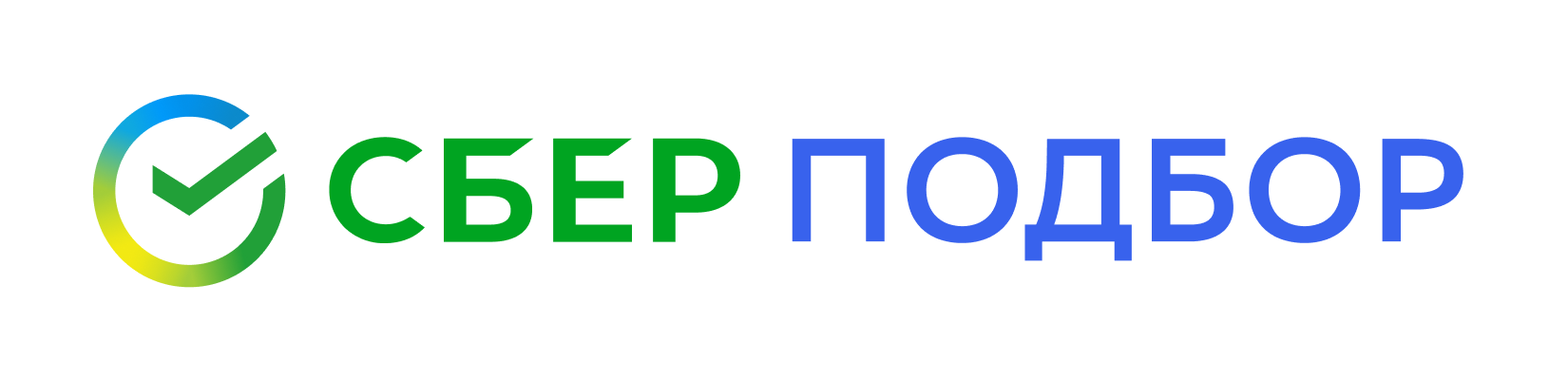 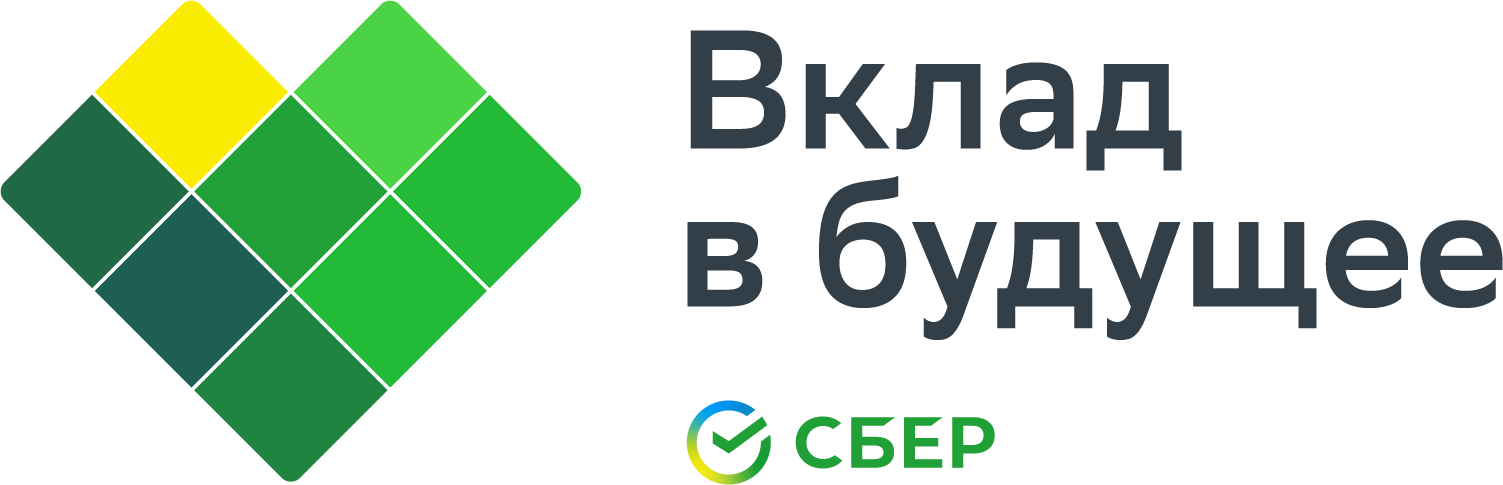 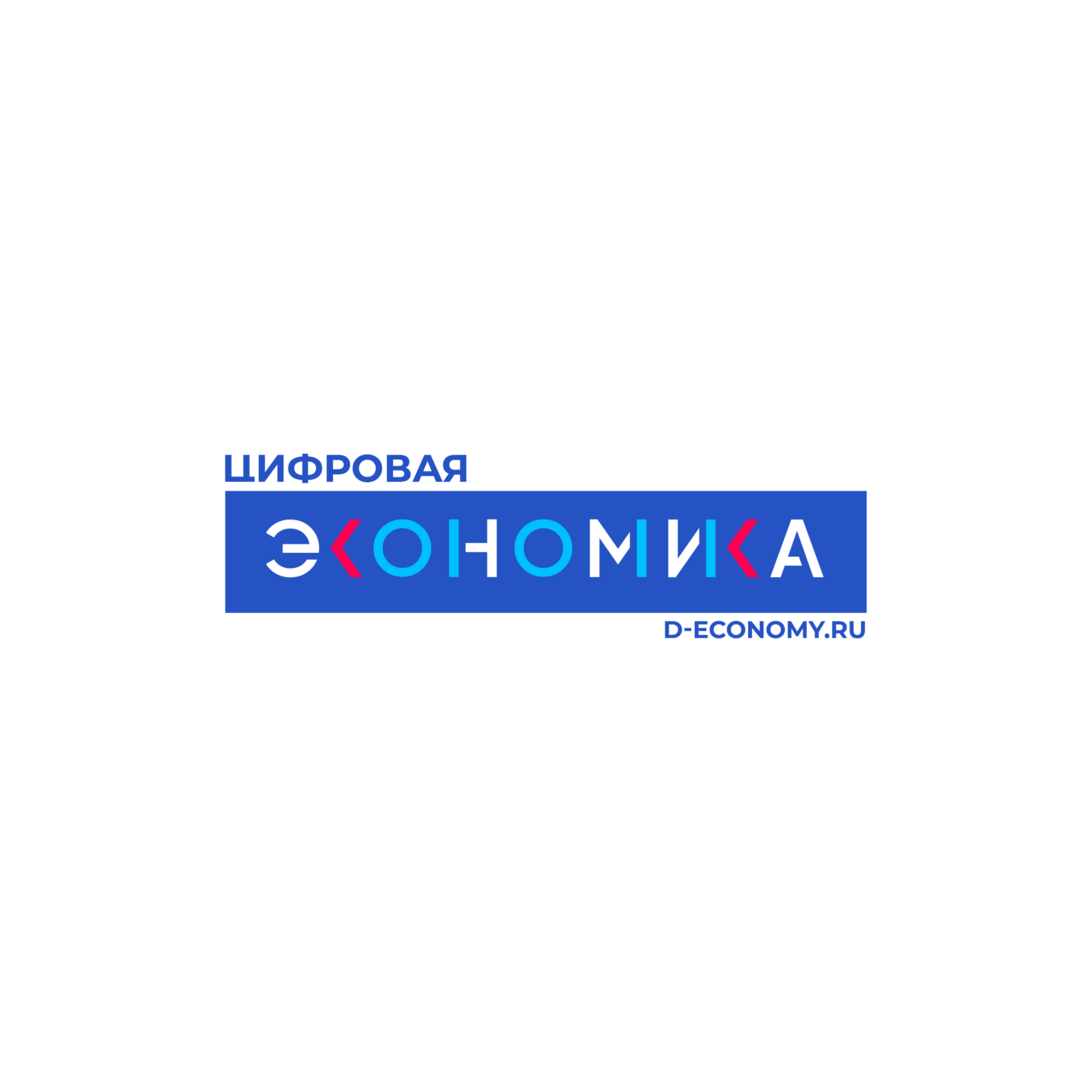 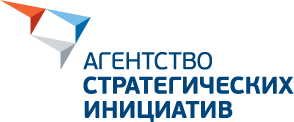 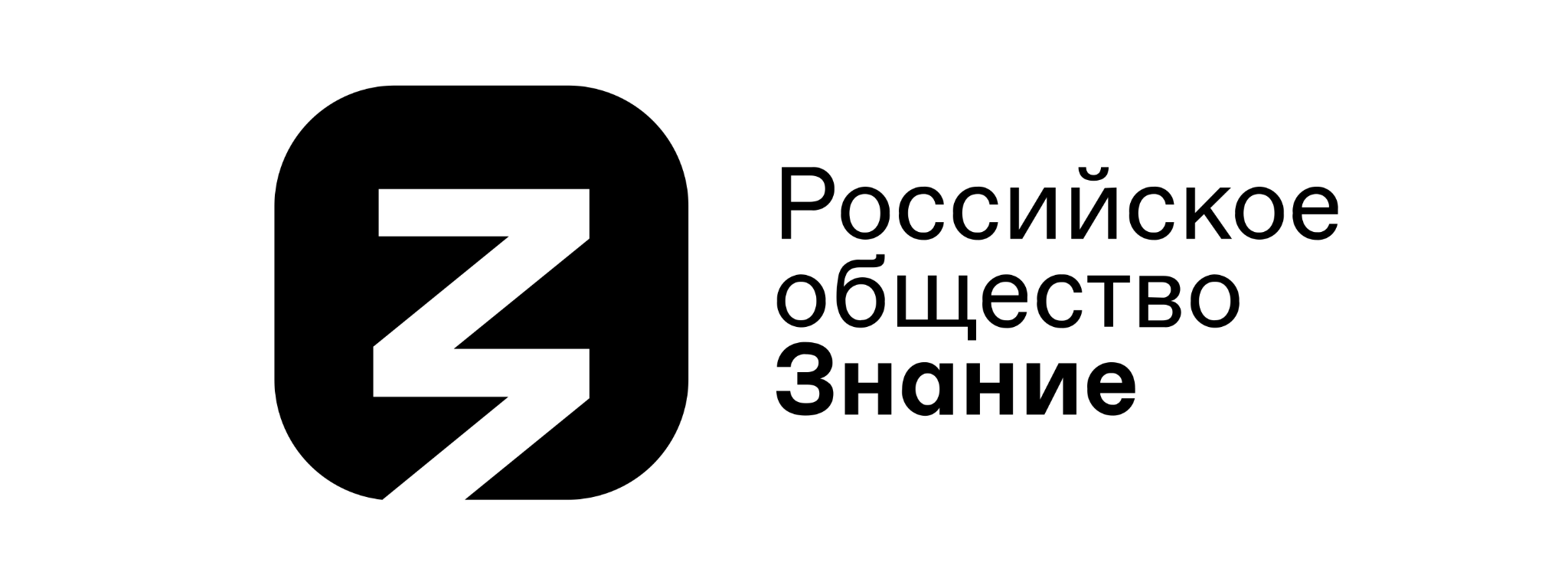 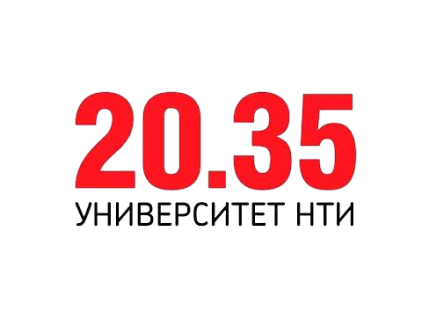 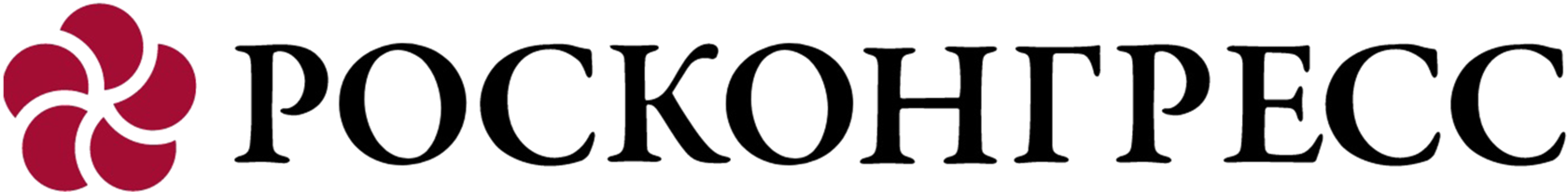 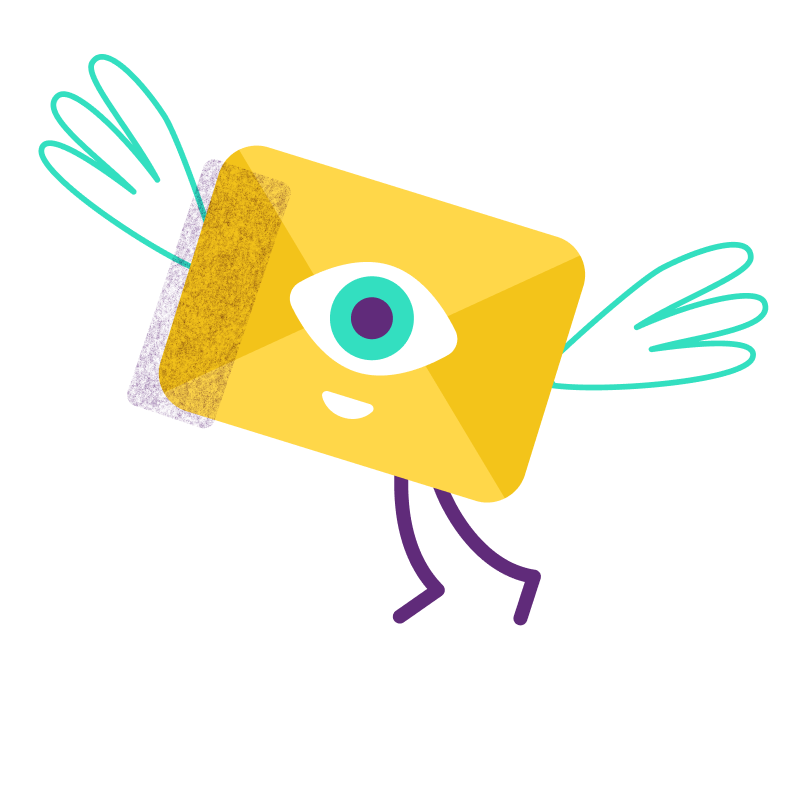 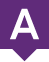 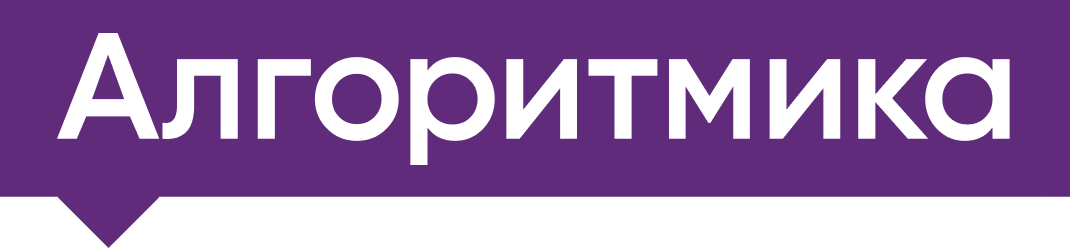 По всем вопросам
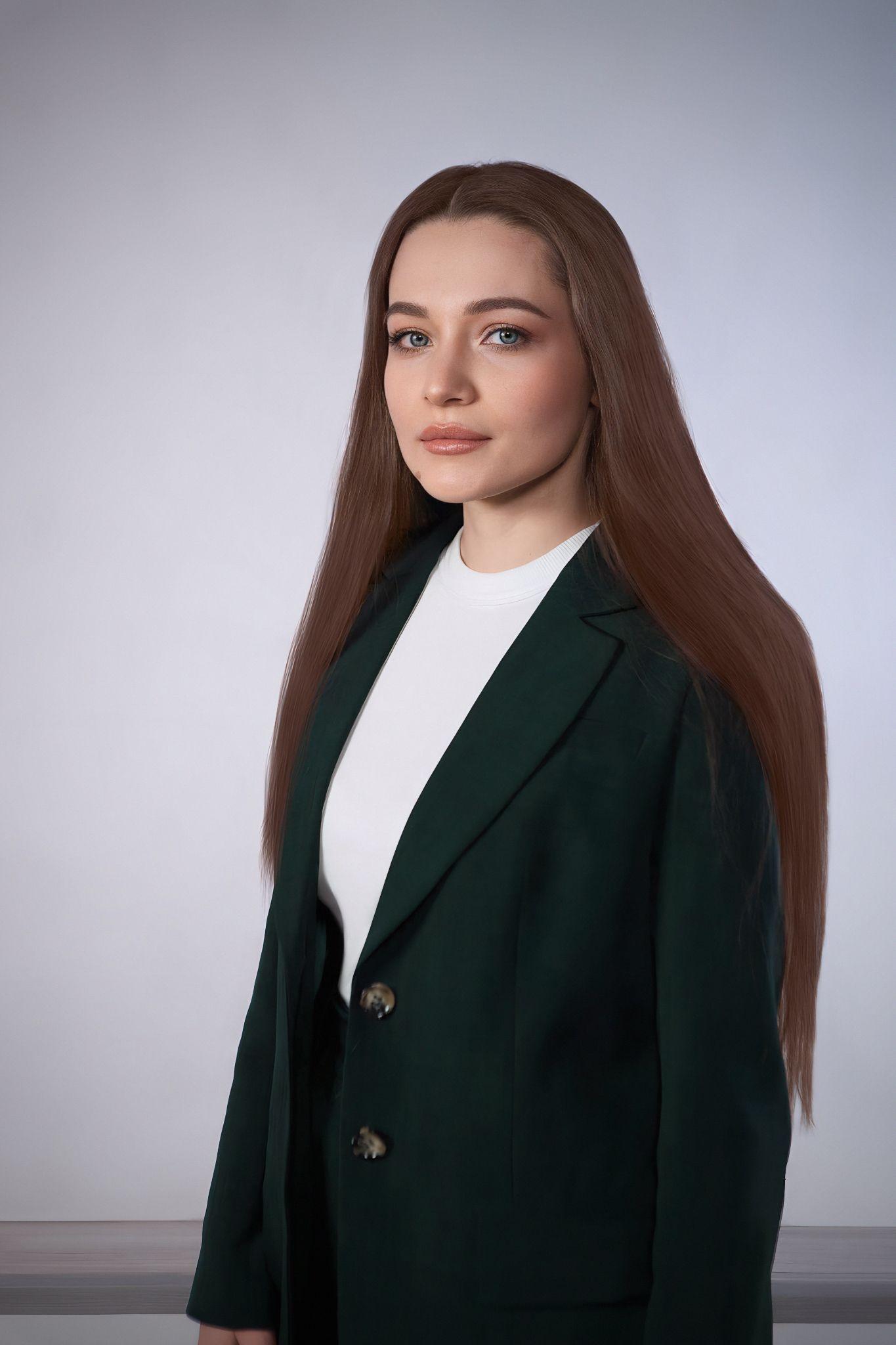 Бодрова Виктория Олеговна
Руководитель направления по работе с государственным сектором
victoria.bodrova@alg.team
TG: @victoria.bodrova
+7 (916) 460-12-56
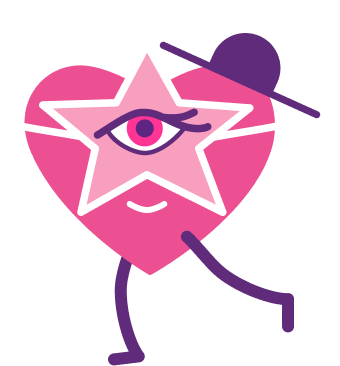 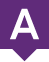